scire voloの会(2025年)教皇フランシスコの思想 ”one reality”という言葉に込めたフランシスコ教皇の思いを探る
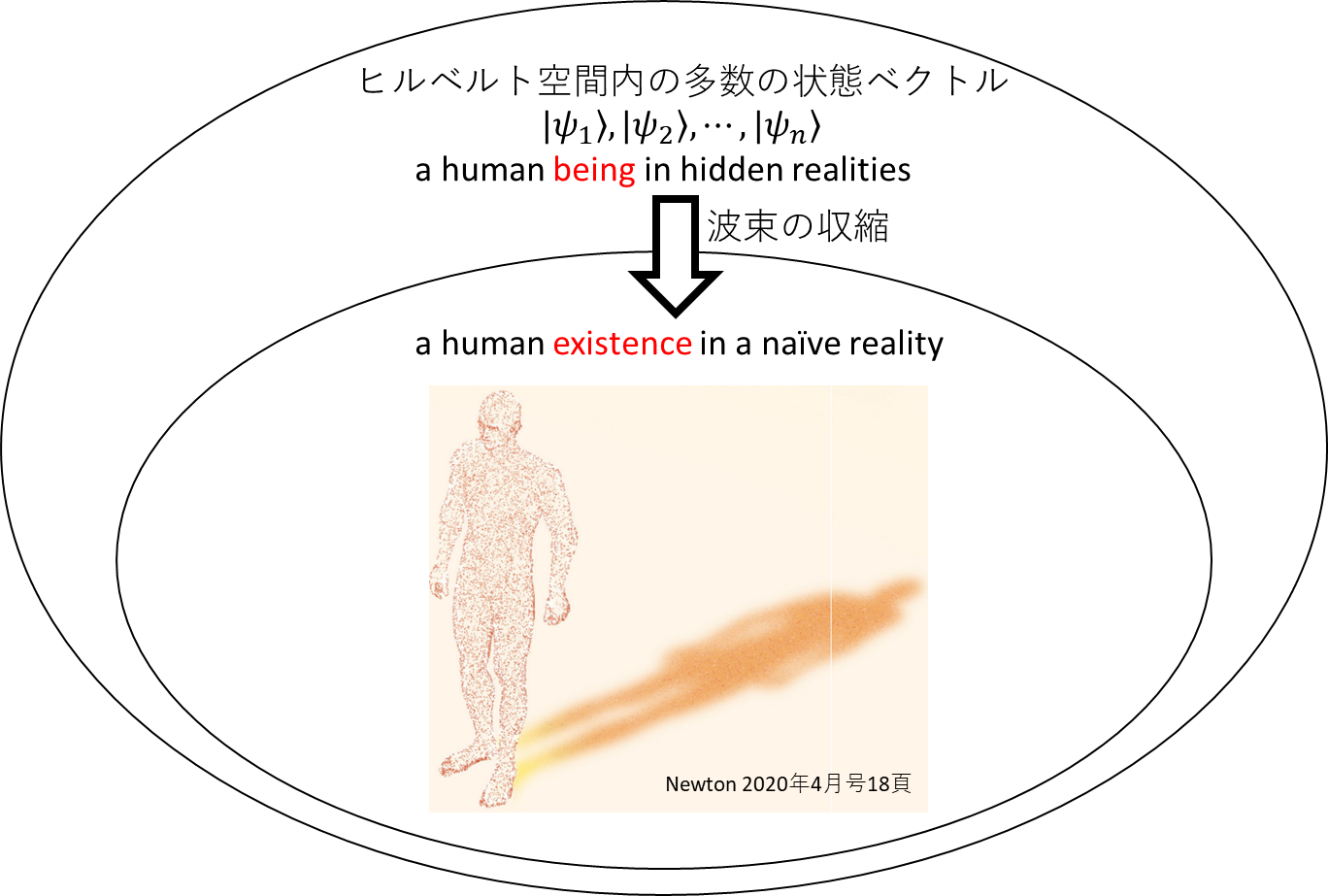 2025年第一回　3月15日：Dilexit Nos 1. – 10. ペルソナの中心、それは愛、即ち、全ての他者を一つにできるone realityをその究極とする愛　 
2025年第二回　5月17日：
2025年第三回　7月19日：
2025年第四回　9月20日：
2025年第五回   11月15日：
2025.03.15＠ZOOM
半訳 rev1 by 齋藤旬
1
私達は浅薄皮相の時代に生き、分けも分からず次から次へと熱狂して駆け回り、結局は、生命の深い意味に無関心な市場メカニズムの奴隷、つまり飽くことのない消費者に終始しています。
2
human beingsとは、単に様々な技能の一集積なのではありません。そうではなく、a personにはa coordinating centre（訳註２：一つの共同聖職拝命中心）があり、それが各々の経験全てに意味と方向性を与える。human beings（複数の人間形而上存在）とは、そういった背景を持つ身体と魂のa unity（一つの統一体）なのだと、古代から高く評価されてきました。
3
心を全てのvigilance [訳註4]によって保ちなさい。そこからいのちの泉が流れ出る。だから曲がった言説を棄てなさい
4
Who am I, really? 何を探し求めているのか？ 私の人生、私の決断、私の行動にどの様な方向性を与えたいのか？ 何故、何の目的で、私はこの形而下界にいるのか？ 人生を終えるとき自分の生涯をどう振り返りたいのか？ 自分のあらゆる経験に一体どのような意味を与えたいのか？ 他者のために何者でありたいのか？ 神にとって私は何者なのか？
5
私達は、この「グラグラと液状化した」形而下界において、心について今再び語り始め、様々な階級や境遇のpersonが全て居るこの場で、それぞれが持つ強さ、信念、情熱、決断の、素（す）のままの源泉に巡り会い知り合う、その様なa synthesis（一つのまとまり）を創り出す必要があります。
6
そんな風に、心のために場所を空けることに失敗した結果、「ペルソナの中心、それは愛、即ち、全ての他者を一つにできるone realityをその究極とする愛」[訳註8]という理念の成長を止めてしまったのです。
7